إقليم كوردستان
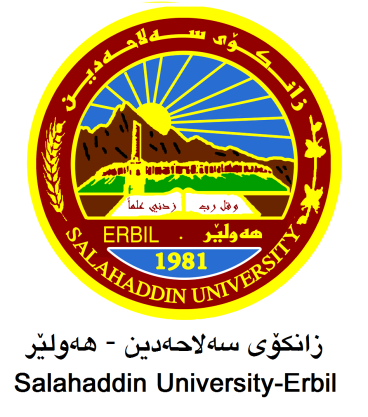 جامعة صلاح الدين – أربيل
   كلية التربية الأساس
   قسم اللغة العربية
المفعول به
مدرسة المادة : ريذين صلاح أنور
 المرحلة: الثانية
Email : rezhin.anwer@su.edu.krd
1
المحتوى
المفعول به
أنواع المفعول به
علامات إعراب المفعول به
تقديم المفعول به على الفعل والفاعل
2
المفعول به
المفعول به: هو أحد المنصوبات، وأحد المفاعيل الخمسة، وأكثرُها استعمالاً، ويُعرّفُ بأنّهُ الاسمُ المنصوب الذي وقع عليهِ فعلُ الفاعلِ، سواءٌ أكان هذا الفعل مثبتاً، نحو: كتبَ زيدٌ الدرسَ، ففي هذه الجملة أوقع (زيدٌ) فعلَ الكتابةِ على الدرسِ، أم فعلاً منفياً، نحو: لم يكتب زيدٌ الدرسَ، ويأتي المفعول به دائماً في الجملة الفعلية، وعاملُ النصب فيهِ هو الفعل المتعدي .
   أنواع المفعول بهِ
المفعول بهِ يأتي على أشكال متعددة، وقد قسّمهُ علماء النحو إلى قسمين رئيسين هما: المفعول به الصريح، والمفعول به غير الصريح، ولكل قسم أشكال عدّة:
-القسمُ الأوّل/ المفعول بهِ الصريح: والمقصود به أن يكونَ لفظُهُ واضحاً وظاهراً، ويأتي على أشكال هي:
1-يأتي اسماً ظاهراً: نحو: فتح خالدٌ البابَ، فقد جيءَ المفعول به (البابَ) اسماً ظاهراً .
2-أو يأتي ضميراً: سواءُ أكان ضميراً متصلاً، نحو: أكرمتُكَ وأكرمتُهم، أو ضميراً منفصلاً، نحو قولهِ تعالى: (إيّاكَ نعبُدُ وإيّاكَ نستعينُ)، ونحو: إيّاهُ أريدُ .
-القسم الثاني/ المفعول به غير الصريح: يأتي المفعول بهِ مؤوّلاً، أي: غير صريح، فهو يتطلّبُ فهماً لموقع المفعول به في الكلام وتأويله بالشكل الصحيح، وأشكاله:
1-المصدر المؤوّل: وهو أن يأتيَ المفعول به بلفظ غير واضح في الجملة، وإنّما يحتاج إلى تأويل، فقد يكون مؤوّلاً بعد حرفٍ مصدري، نحو: علمتُ أنّكَ مجتهدٌ، والتقدير: علمتُ اجتهادَكَ .
2-جملة مؤوّلة بمفرد: قد يأتي المفعول به على شكل جملة، وعندها يكون غير صريحٍ، فيحتاج تأويلاً، نحو: ظننْتُكَ تجتهدُ، فالجملة الفعلية (تجتهدُ) في محل نصب مفعول به ثاني لظننتُ، والتقدير: ظننتكَ مجتهداً .
3-الجاروالمجرور: قد يأتي الجار والمجرور بعد الفعل، ويكونانِ في محل نصب مفعول بهِ، نحو: أمسكْتُ بيدِك، والتقدير: أمسكْتُ يدَكَ، فهنا لم يرد المفعول به صريحاً بل احتاج تأويلاً .
3
علامات إعراب المفعول به

تختلف علامات إعراب المفعول به على النحو الآتي:
1-الفتحة الظاهرة: إذا كان اسماً ظاهراً صحيحَ الآخرِ، نحو: شرِبتُ الماءَ، فـ (الماء) مفعول به منصوب، وعلامة نصبه الفتحة الظاهرة على آخرهِ .
2-الفتحة المقدّرة: إذا انتهت الكلمة بأحد أحرف العلّة (الألف، الواو، الياء)، فتُقدّر على الألف للتعذُّر، نحو: رأيتُ الفتى الذكيّ، فـ(الفتى) مفعول به منصوب وعلامة نصبه الفتحة المقدّرة على الألف للتعذر، وتقدّر الفتحة على الواوِ أو الياءِ للثقل، نحو: رأيتُ المحامي في مكتبهِ، فـ(المحامي) مفعول به منصوب بالفتحة المقدّرة على الياء للثقل، 
3-الفتحة المقدّرة على ما قبل الياء: إذا كان المفعول به مضافاً لياءِ المتكلّمِ، نحو: أعطى البائعُ أبي خبزاً، فـ(أبي) مفعول به منصوب وعلامة نصبه الفتحة المقدّرة على ما قبل ياء المتكلّم، والياء في محل جرٍّ بالإضافة .
4-الياء إذا كان جمع مذكّرٍ سالم أو مثنى: فالأوّل نحو: رأيتُ المهندسِينَ، المهندسِينَ: مفعول به منصوب بالياء لأنه جمع مذكر سالم، والثاني نحو: أكرمتُ طالبَينِ، طالبَينِ: مفعول به منصوب بالياء لأنّه مثنّى .
5-الألف إذا كان من الأسماء الخمسة: نحو: رأيتُ أباكَ، أباك: مفعول به منصوب وعلامة نصبهِ الألف لأنّهُ من الأسماء الخمسة، والكاف: في محل جر بالإضافة .
6-الكسرة إذا كان جمع مؤنّث سالم: نحو: أعطيتُ الطالباتِ مكافأةً، الطالبات: مفعول بهِ منصوب بالكسرة نيابة عن الفتحة لأنّه جمع مؤنّث سالم .
4
4
تقديم المفعول بهِ على الفعل والفاعل
يتقدّم المفعول به وجوباً في حالات عدّة وهي:
1-للتخصيص: نحو قولهِ تعالى: (إيّاكَ نعبُدُ وإيّاكَ نستعينُ)، أي: نخُصُّكَ بالعبادةِ .
2-لِردُّ الخطأِ في التعيين: كقولكَ: زيداً عرفتُ، لمن اعتقد أنّك عرفت إنساناً وإنّه غير زيد، وتقول لتأكيدهِ وتقريره: زيداً عرفتُ لاغيرَهُ .
3-للتعجُّب: كقولك: ديناراً أُعطي خالداً! إذا كانت مثل هذه الحادثة مستغربة، كأن يكون أكبر من أن يُعطيهِ خالداً، أو أقل، فيكون مثارَ تعجُّبٍ .
4-للمدحِ والثناء: كقولهِ تعالى: (ووهبْنا لهُ إسحاقَ ويعقوبَ كلاًّ هدينا ونوحاً هدينا مِن قبل)، فـ(كلاً) و(نوحاً) مفعول به مقدّم وجوباً للمدح والثناء .
5-للعناية بالمتقدِّمِ وأهميّتهِ: كقوله تعالى: (وثيابكَ فطهِّر) .
6-للحذر منهُ: كقوله تعالى: (والرُّجزَ فاهجر) .
7-لتعظيمِهِ: كقولك لِمَن سألَ اللهَ: عظيماً سألْتَ .
8-للتوجيه والإرشاد: كقوله تعالى: (فأما اليتيمَ فلا تقهر، وأمّا السائلَ فلا تنهر) .
9-كانَ الفاعلُ محصوراً بـ(إنّما): نحو: إنّما هذَبَ النّاسَ الدّينُ القويمُ، أو محصوراً بـ(إلاّ)، نحو: ما هذّبَ النّاسَ إلاّ الدّينُ القويمُ .
10-إذا كان المفعولُ ضميراً متصلاً، والفاعل اسماً ظاهراً، نحو: كافأني المديرُ .
11-إذا اتصلَ بالفاعلِ ضميرٌ يعودُ إلى المفعول، نحو: كلّمَ عليّاً صاحبُهُ،وكقوله تعالى: (وإذ ابتلى إبراهيمَ ربُّهُ) .
5